Advertising
Learning Objective:
To create and design a print advert
To identify key conventions of a product advert 
To develop your photoshop and illustrator skills
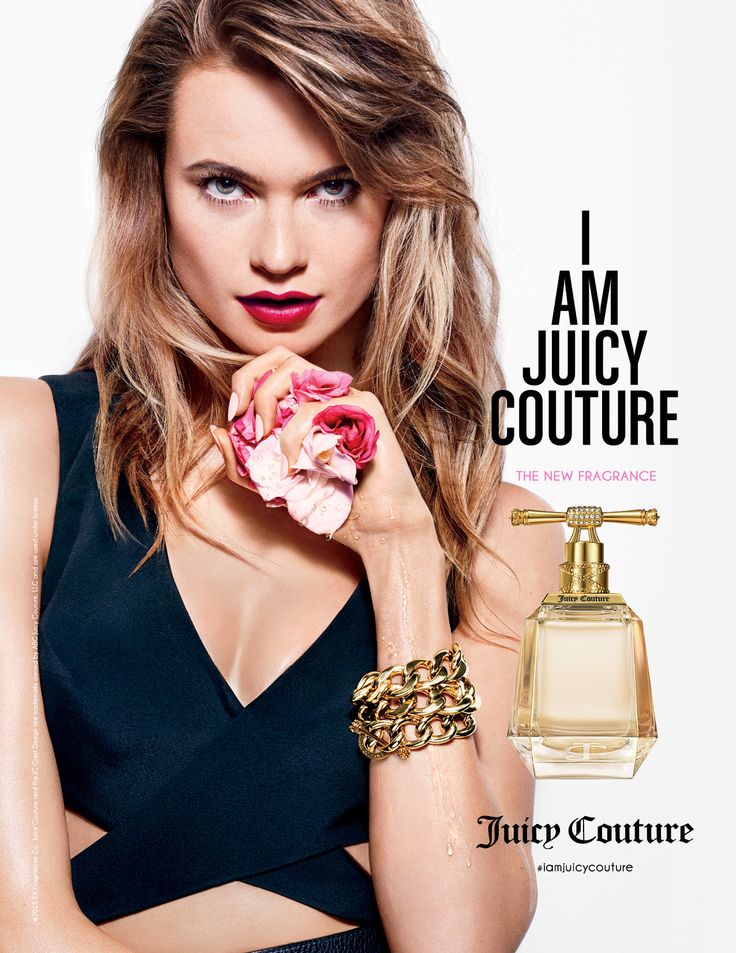 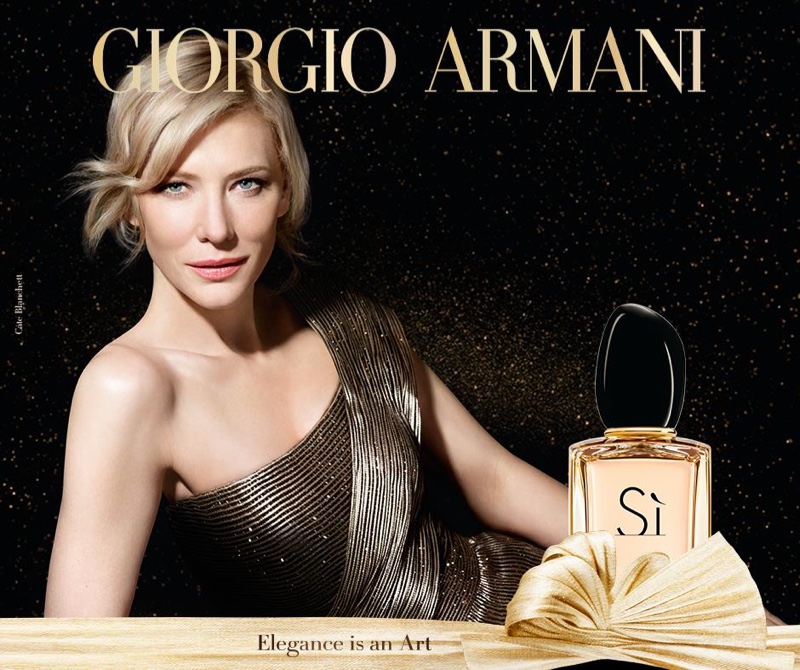 What similarities and key features are you spotting in these print adverts?
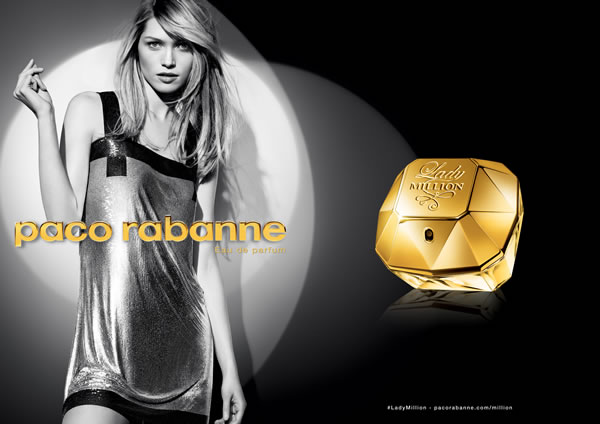 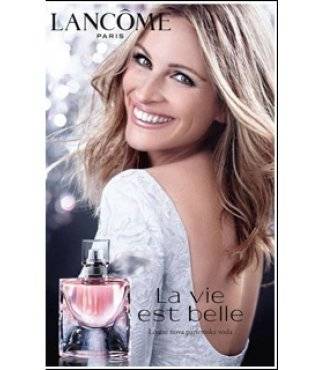 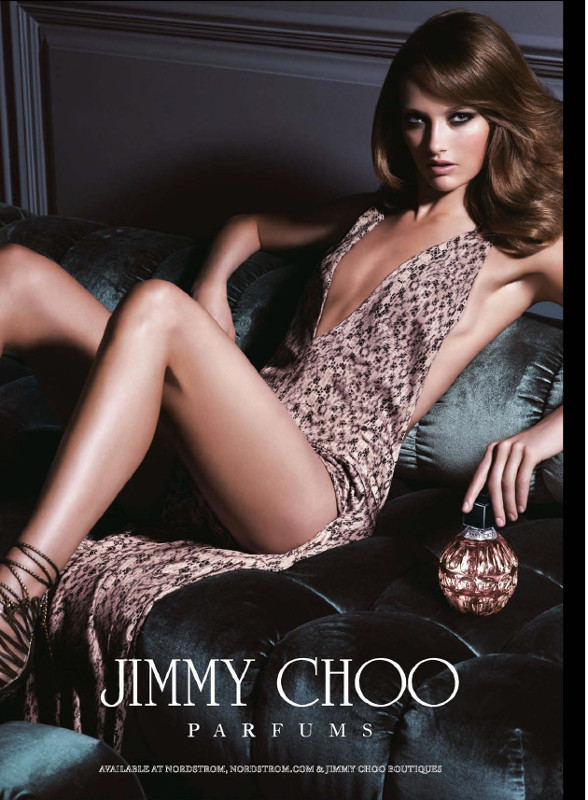 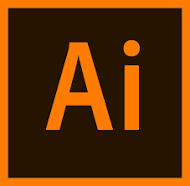 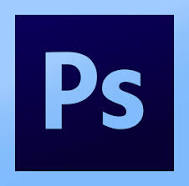 VS
Use the worksheet on the unit 20 blog for help with both apps
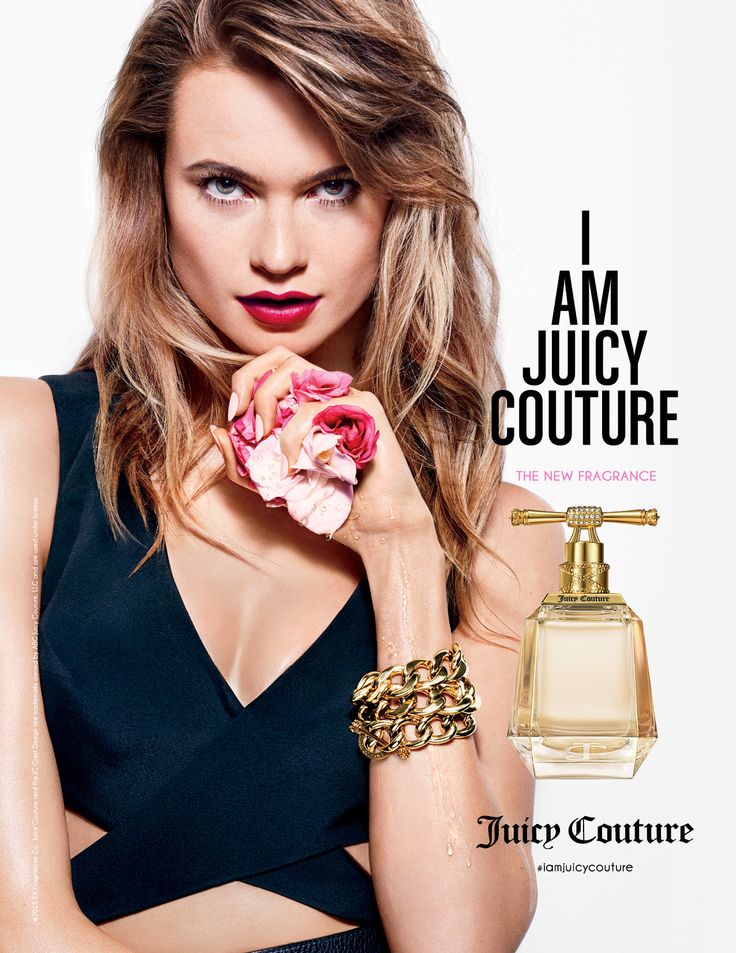 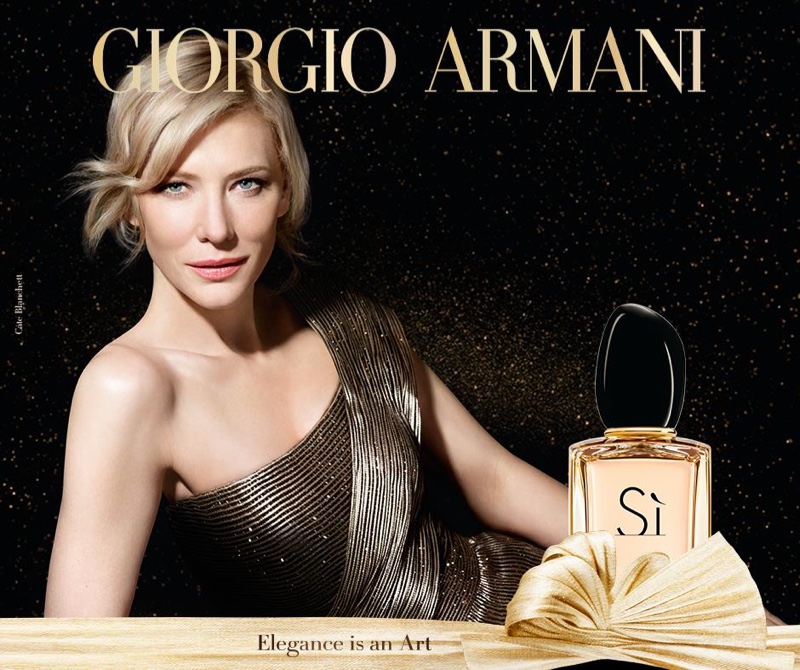 Choose a campaign to remix in your groupChoose your modelCreate the perfect replica shot as groupUse Photoshop to manipulate the image and Illustrator to create your remake advert.
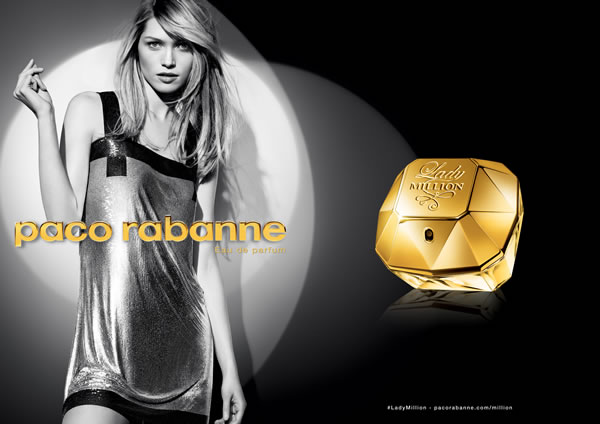 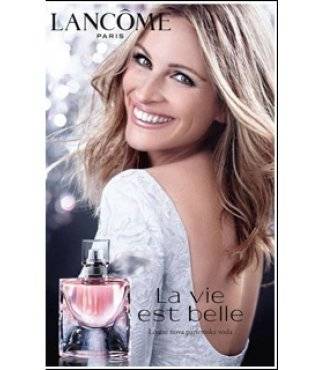 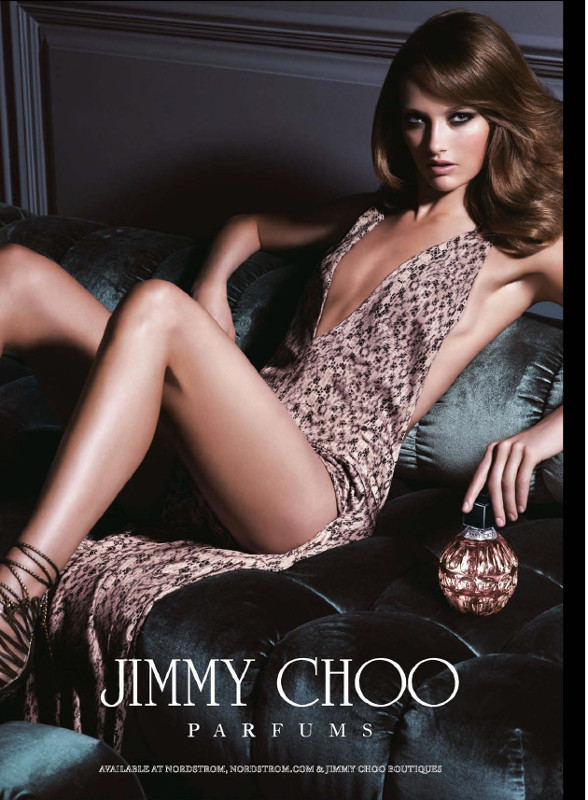 Next Steps
Write a paragraph in LO2 Pass 3 (along with the JPEG of your finished remake product and original image). What are the main conventions? What did you need to consider when creating the remake? What was challenging? What is the purpose of Photoshop? Why do some companies use Illustrator? How has this helped you think about your next print advert? What conventions / elements will you need to include?

Start adding planning evidence to your blog: flat plans, storyboard, production schedule, recce, risk assessment.